Traducido del inglés al español - www.onlinedoctranslator.com
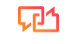 “Acordaos de los que os gobiernan,que han hablado la palabra de Diosa ti, cuya fe sigue, considerando
el resultado de su conducta”.Hebreos 13:7
EL RETO DE2DAKOTA DEL NORTEGENERACIÓN FE
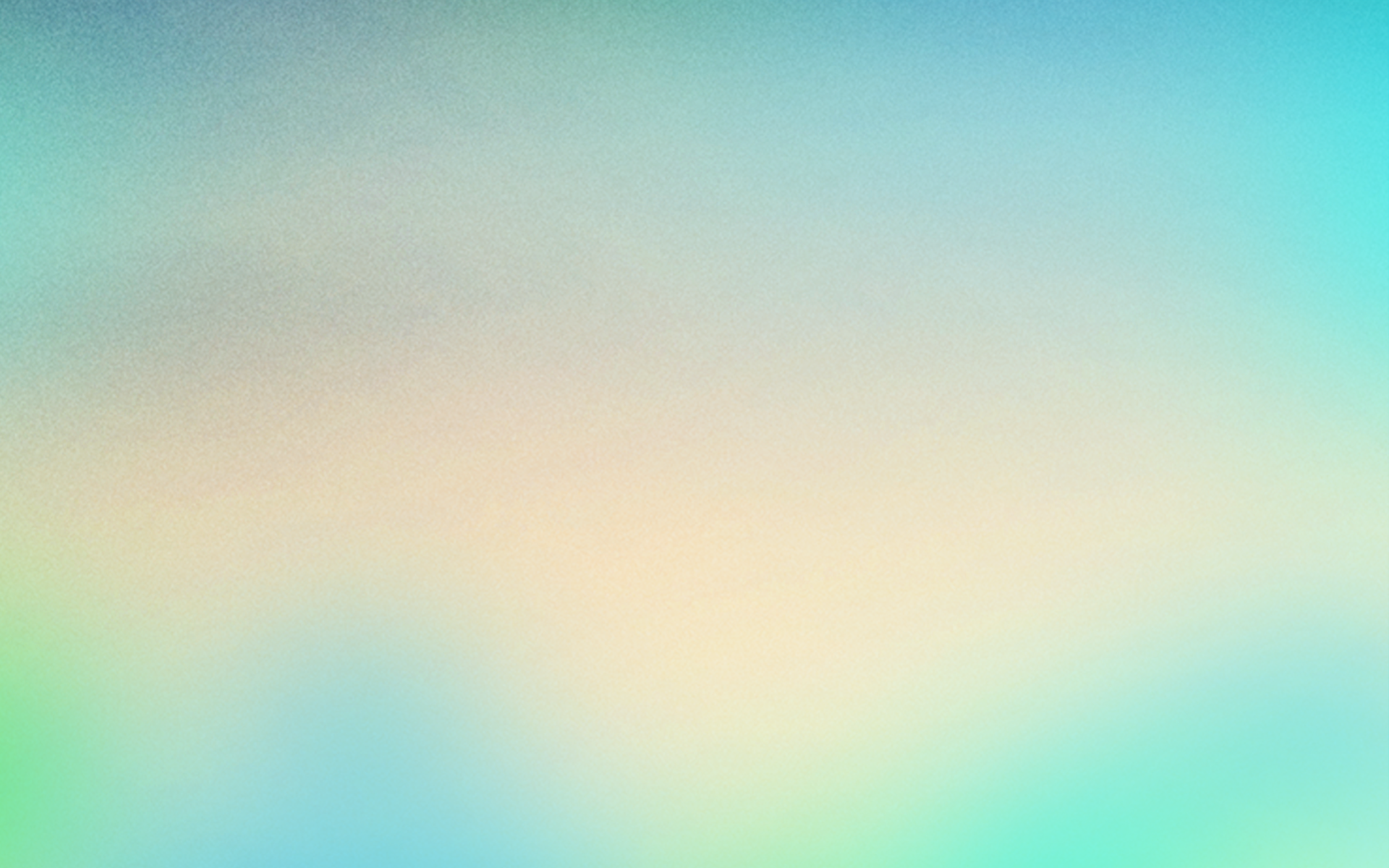 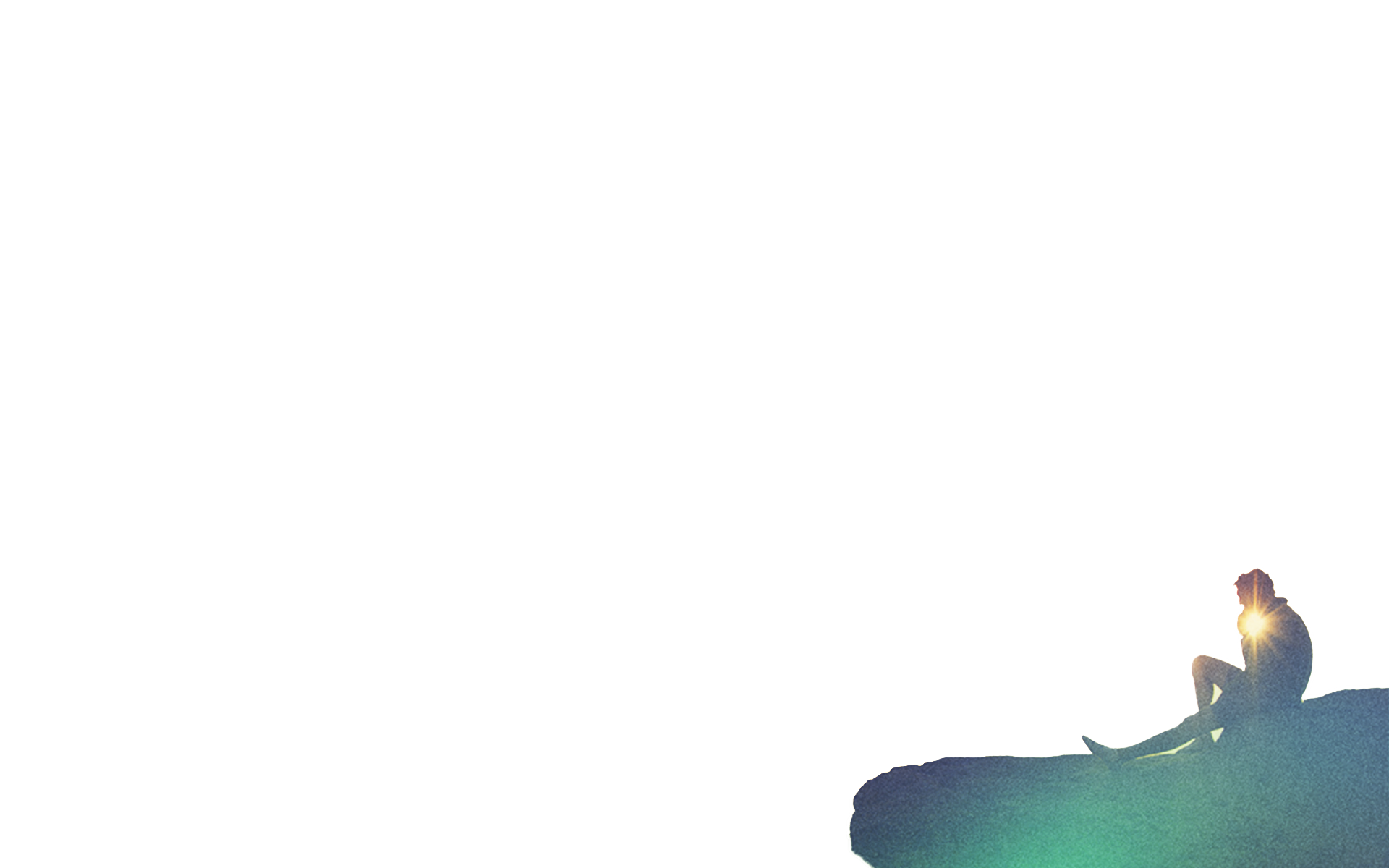 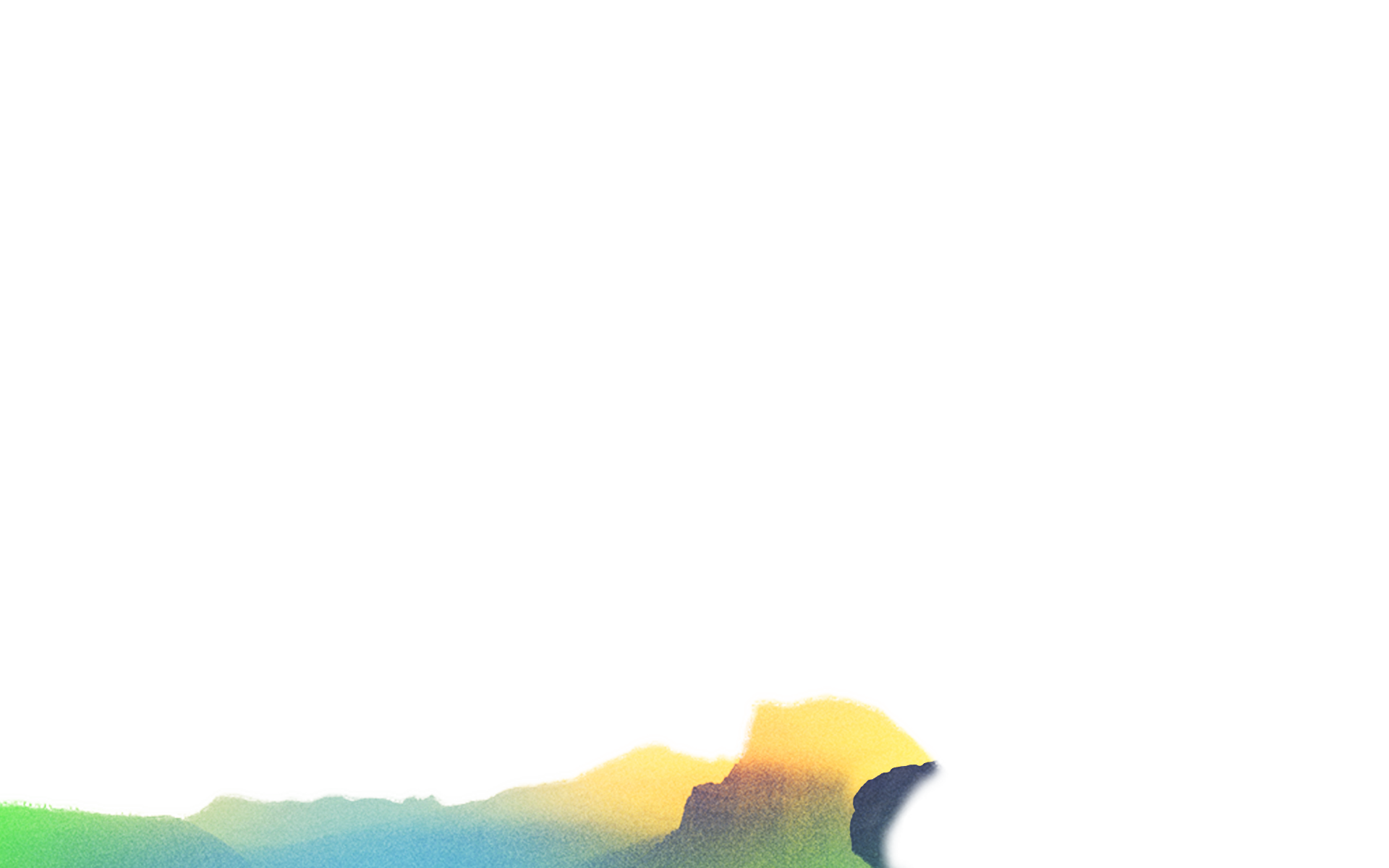 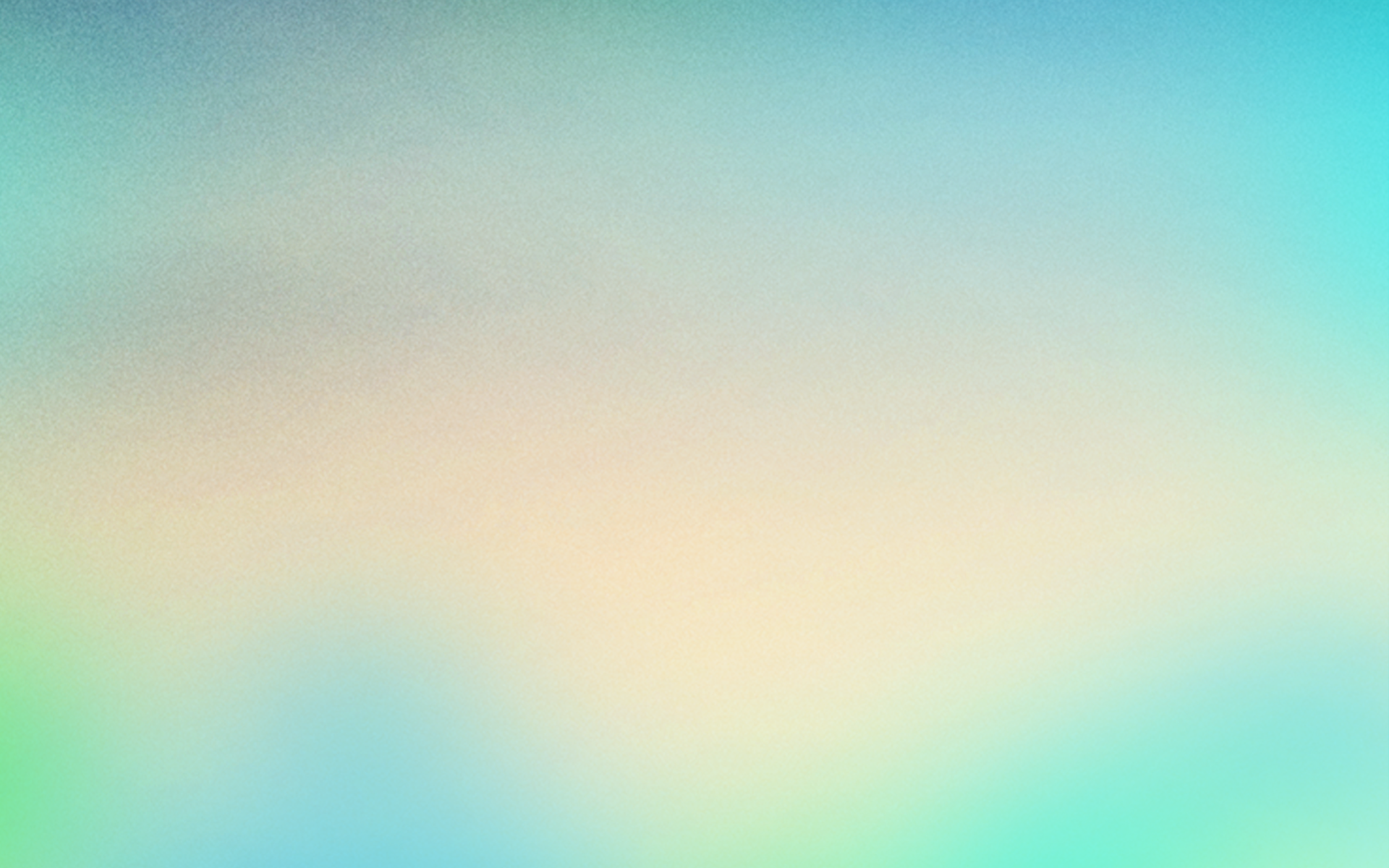 DUDA ESPIRITUAL
Una cuestión de confianza
su
“No deseches tu confianza…” Hebreos 10:35
“Retén la confianza de nuestra esperanza…” Hebreos 3:6
“Acerquémonos con confianza ael trono de la gracia…” Hebreos 3:6
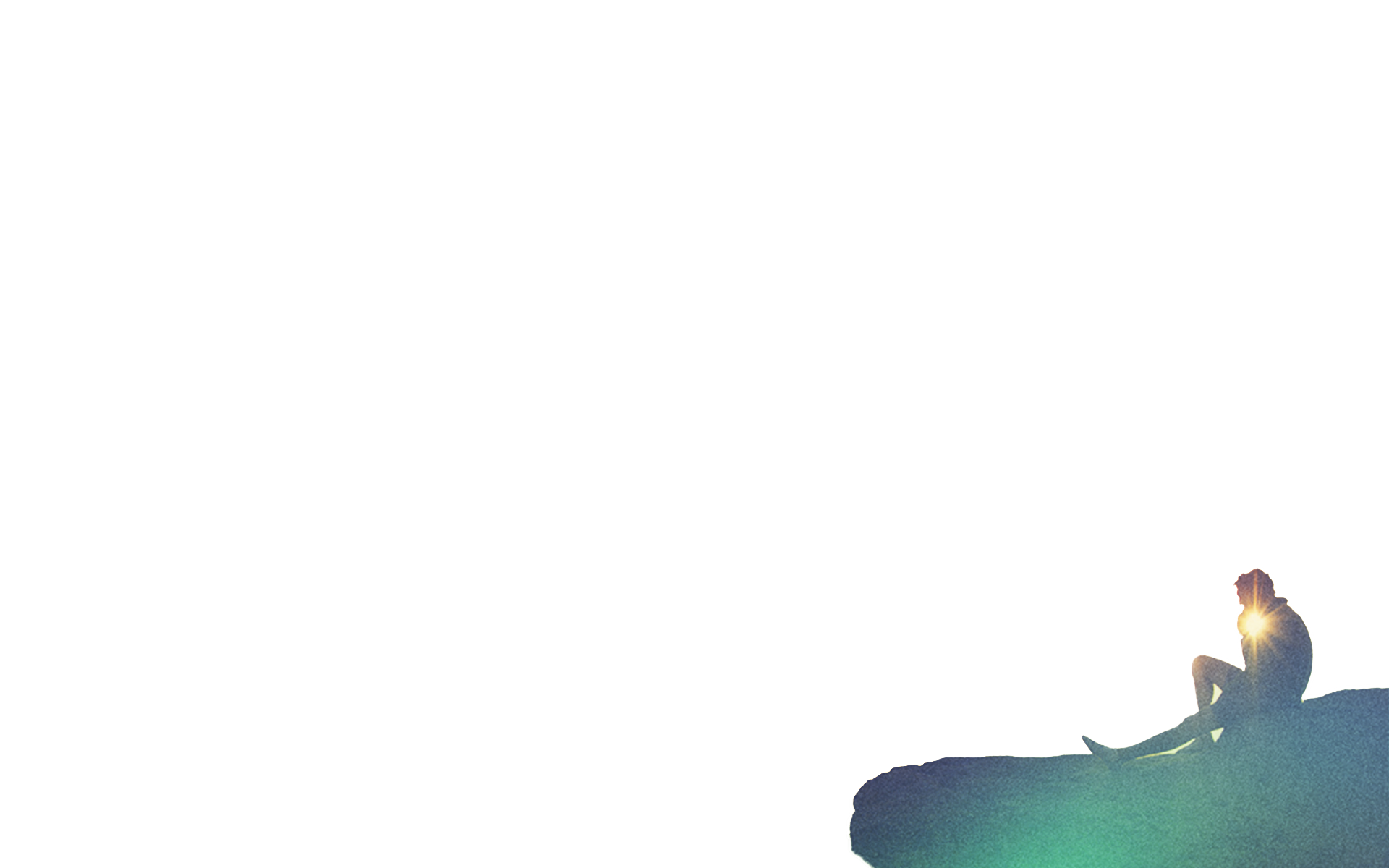 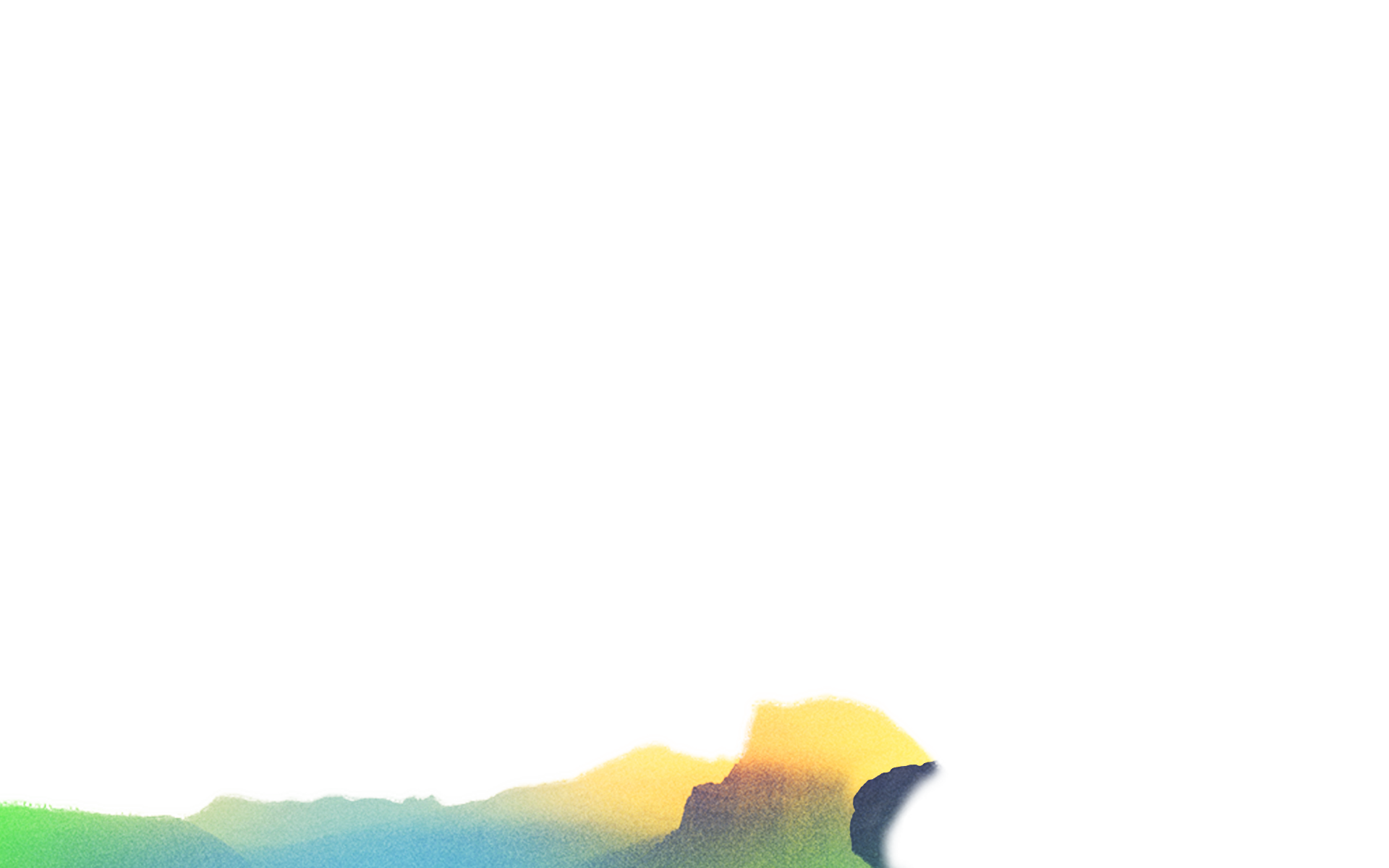 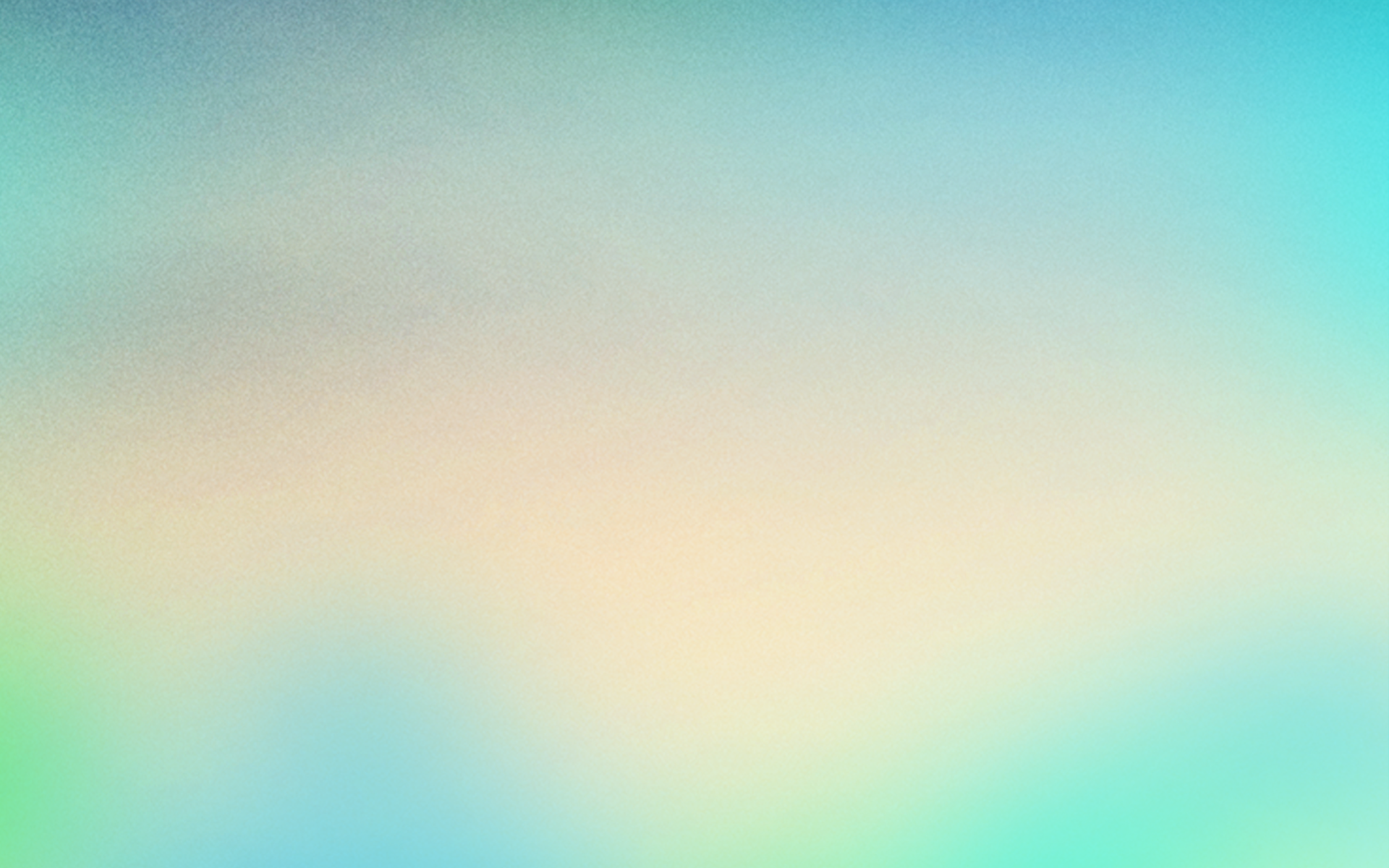 DUDA ESPIRITUAL
Una cuestión de fe
“Dios, que en otro tiempo y de diversas maneras habló en otro tiempo a los padrespor los profetas, en estos postreros días nos ha hablado por el Hijo, a quien constituyó heredero de todo, y por quien asimismo hizo el mundo.” Hebreos 1:1, 2
a nosotros
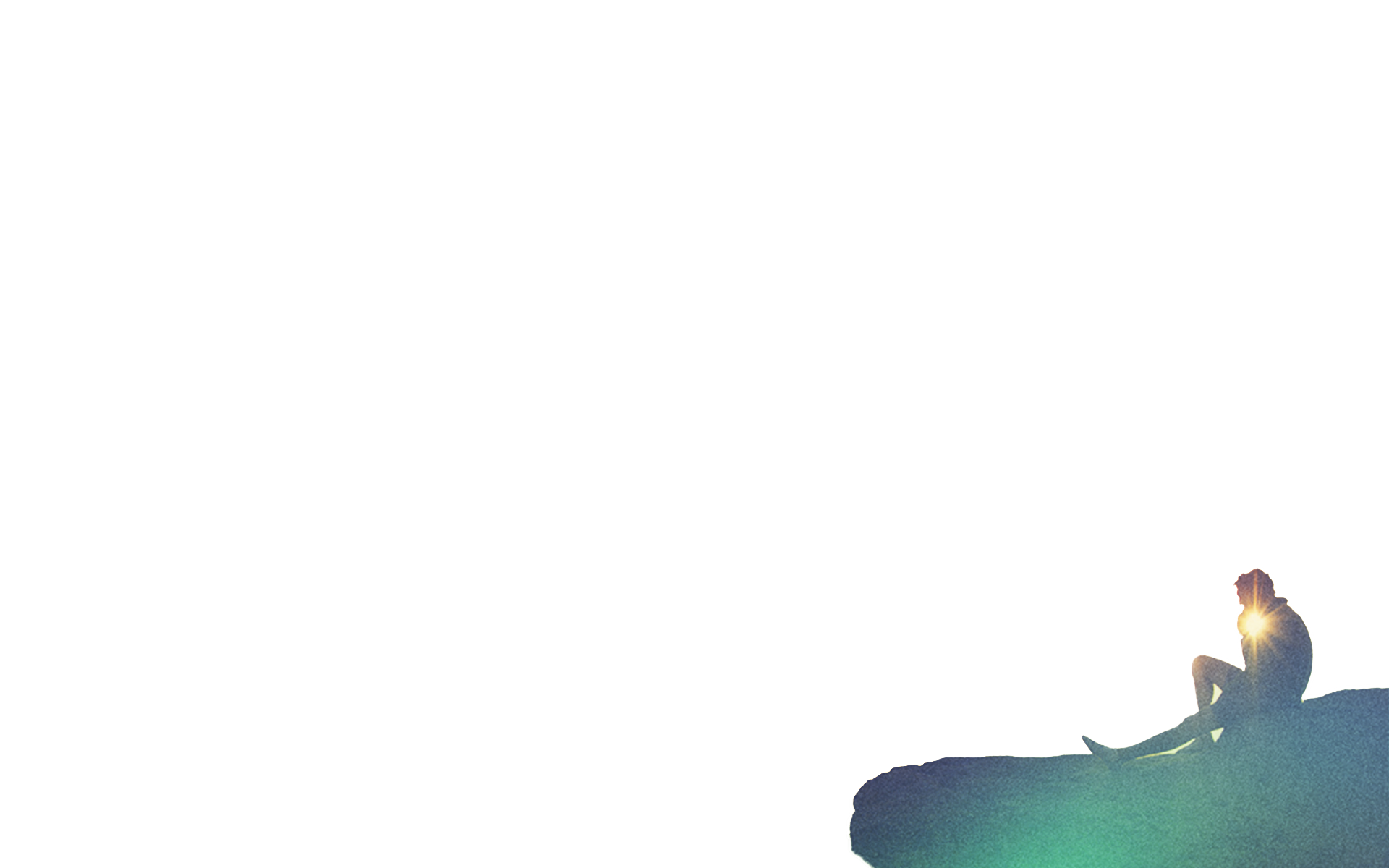 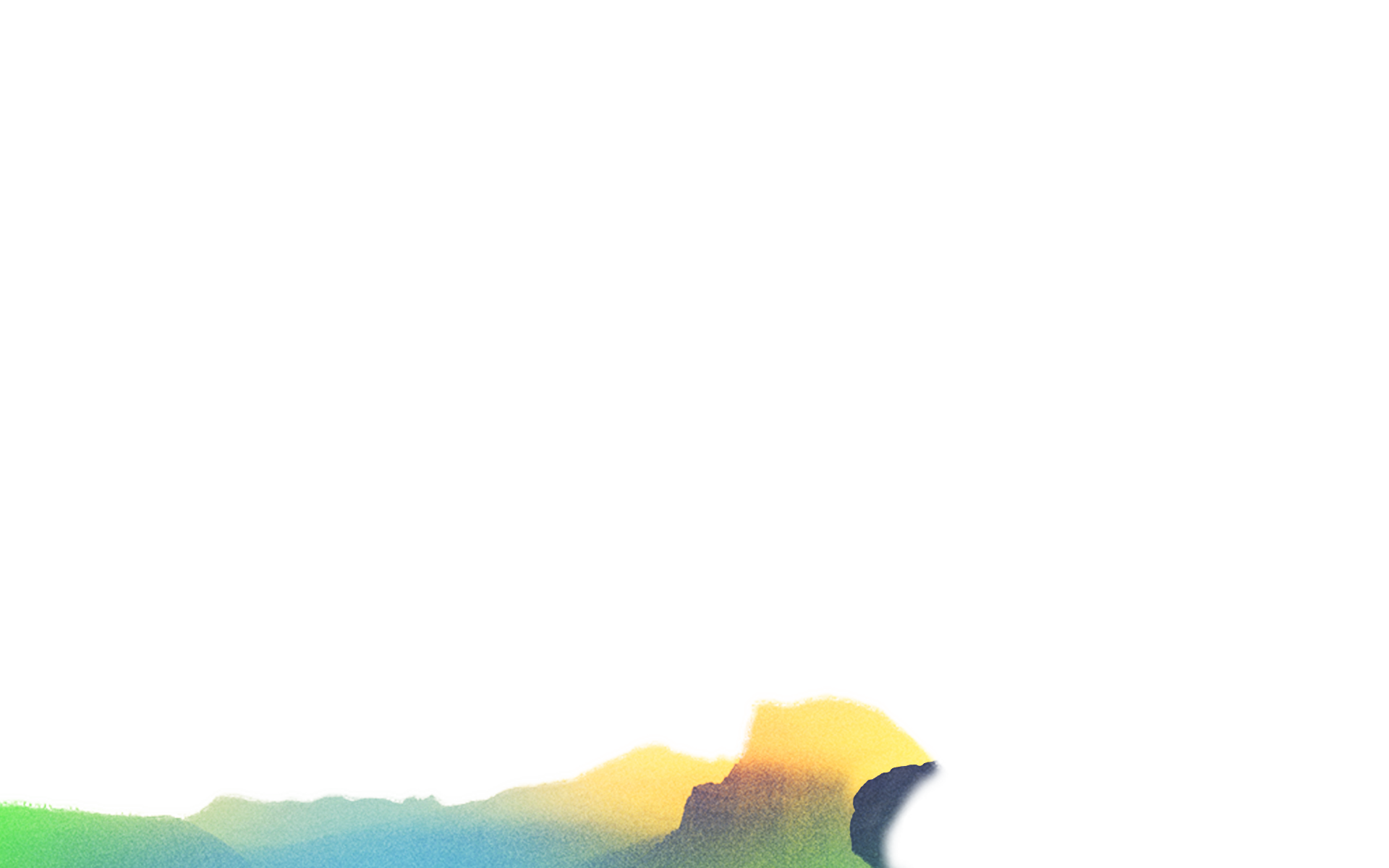 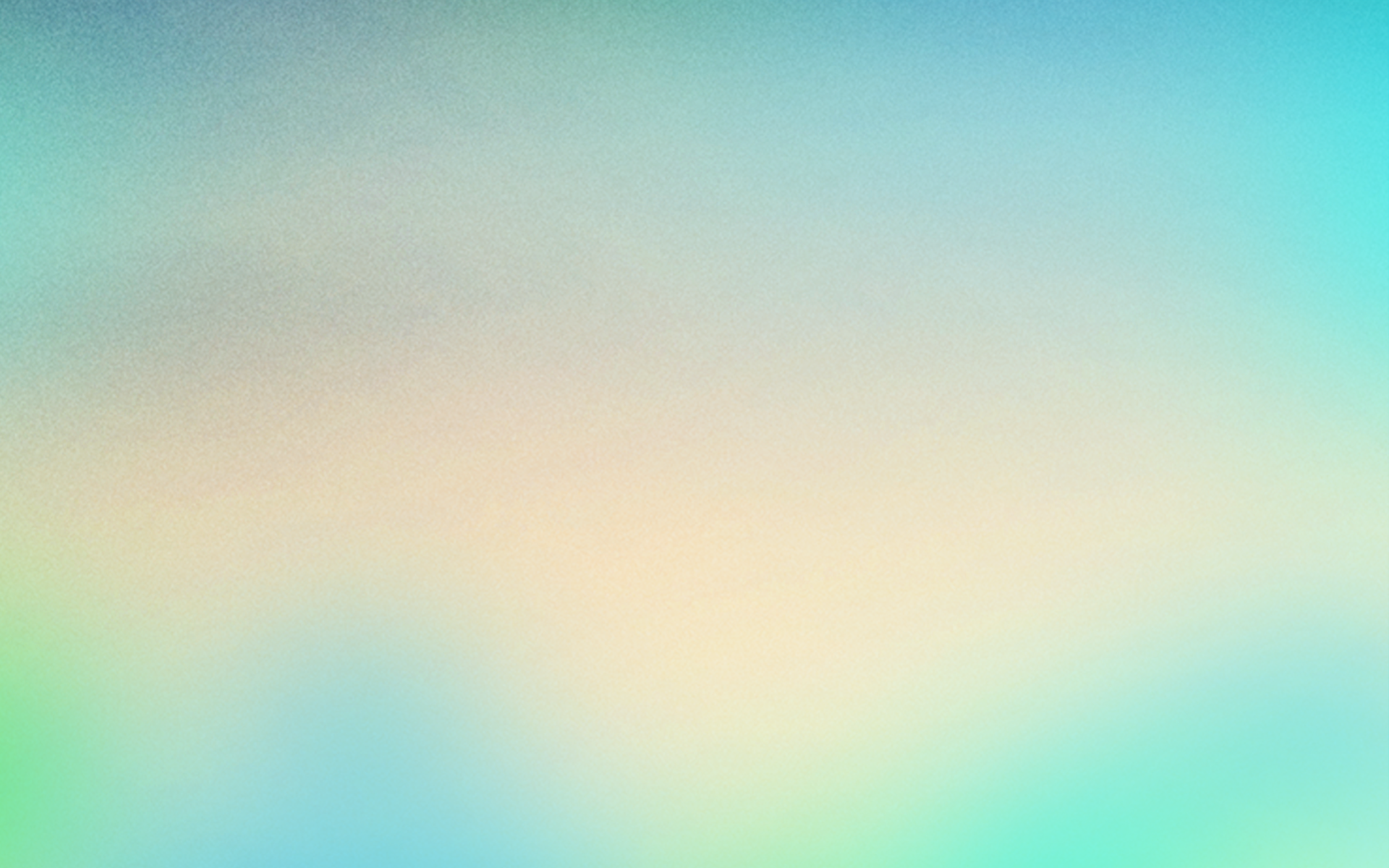 ORGULLO ESPIRITUAL
Podemos hacerlo mejor…
“Por lo tanto, dejando la discusión de los principios elementales de Cristo, pasemos a la perfección,no echar de nuevo el fundamento del arrepentimiento de obras muertas y de la fe en Dios, de la doctrina de los bautismos, de la imposición de manos, deresurrección de los muertos y del juicio eterno.” Hebreos 6:1, 2
“Este pueblo se me acerca con la boca y me honra con los labios, pero su corazón está lejos de mí. Y en vano me honran, enseñando como doctrinas mandamientos de hombres.” Mateo 15:8, 9
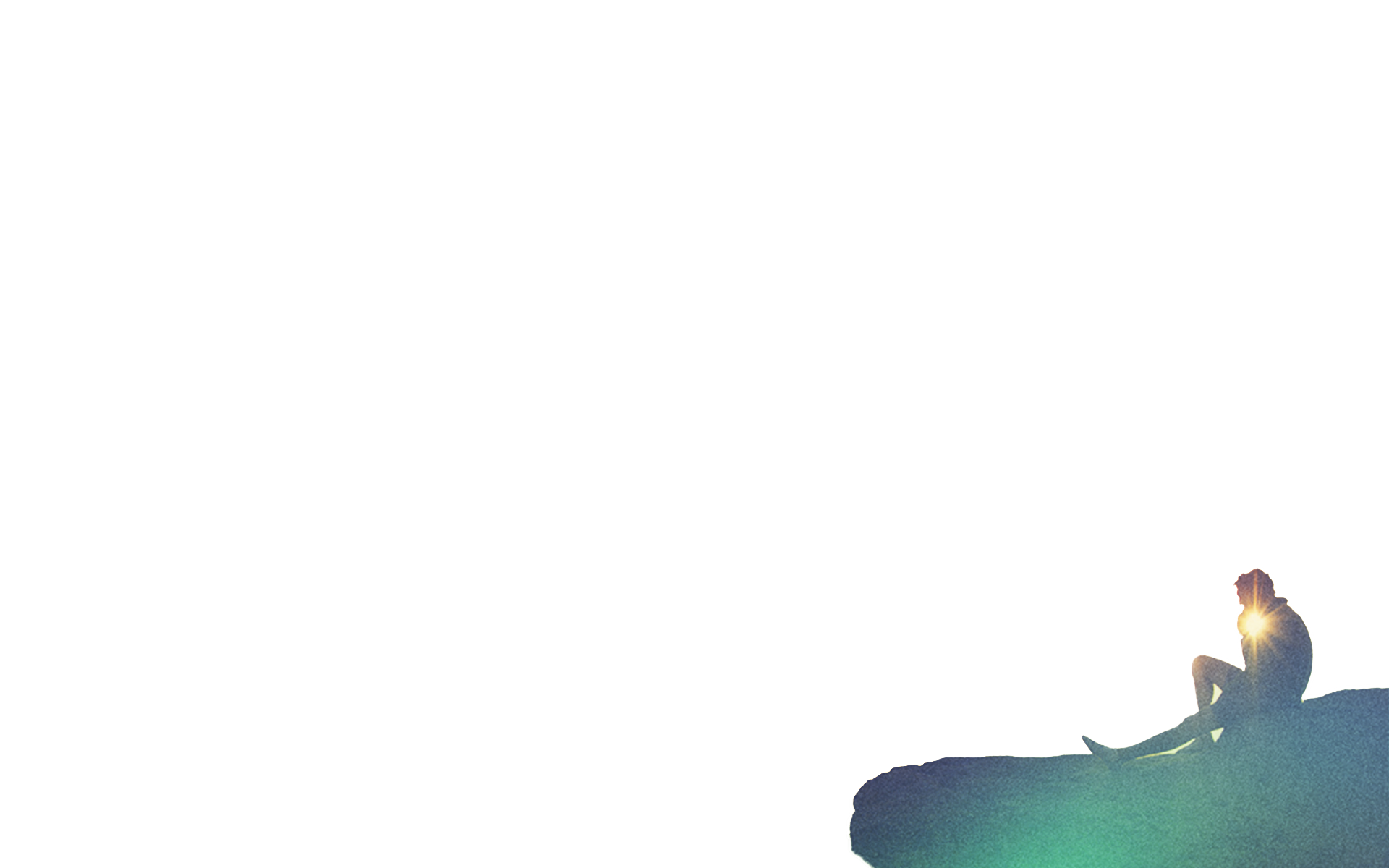 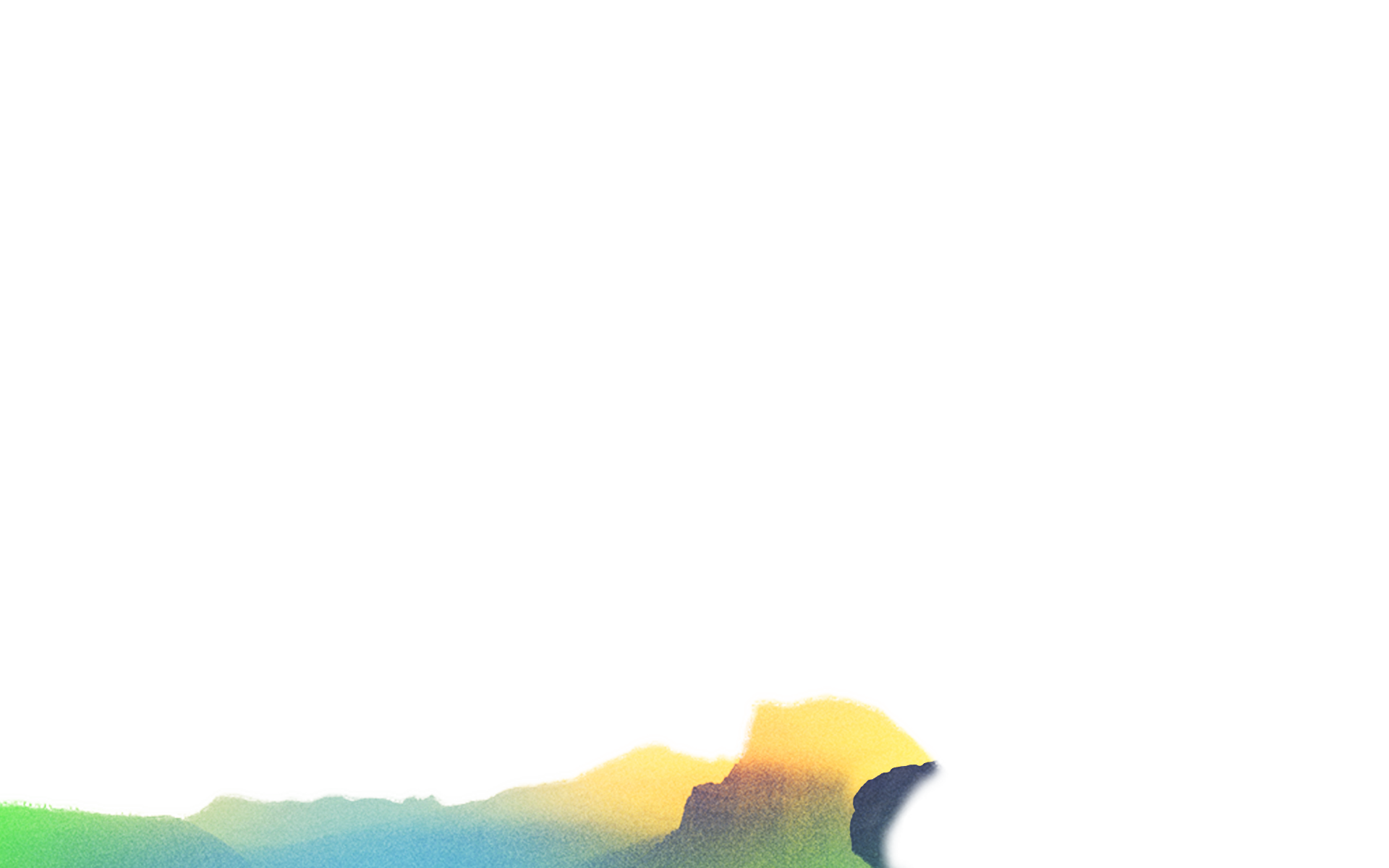 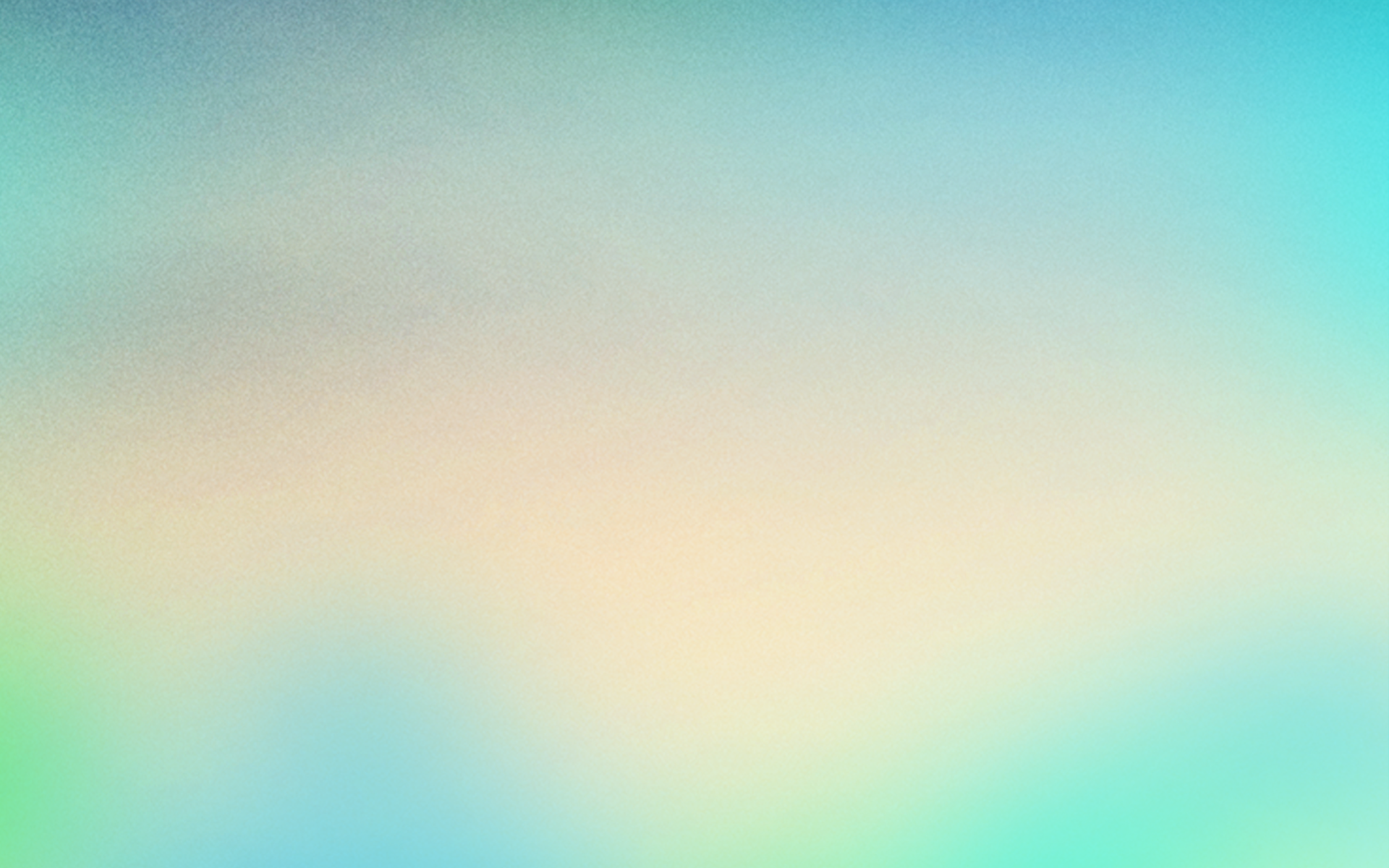 ORGULLO ESPIRITUAL
Tenemos una opción…
La Biblia es un libro más.
La Biblia es una línea de cafetería.
La Biblia es la palabra inspirada de Dios.
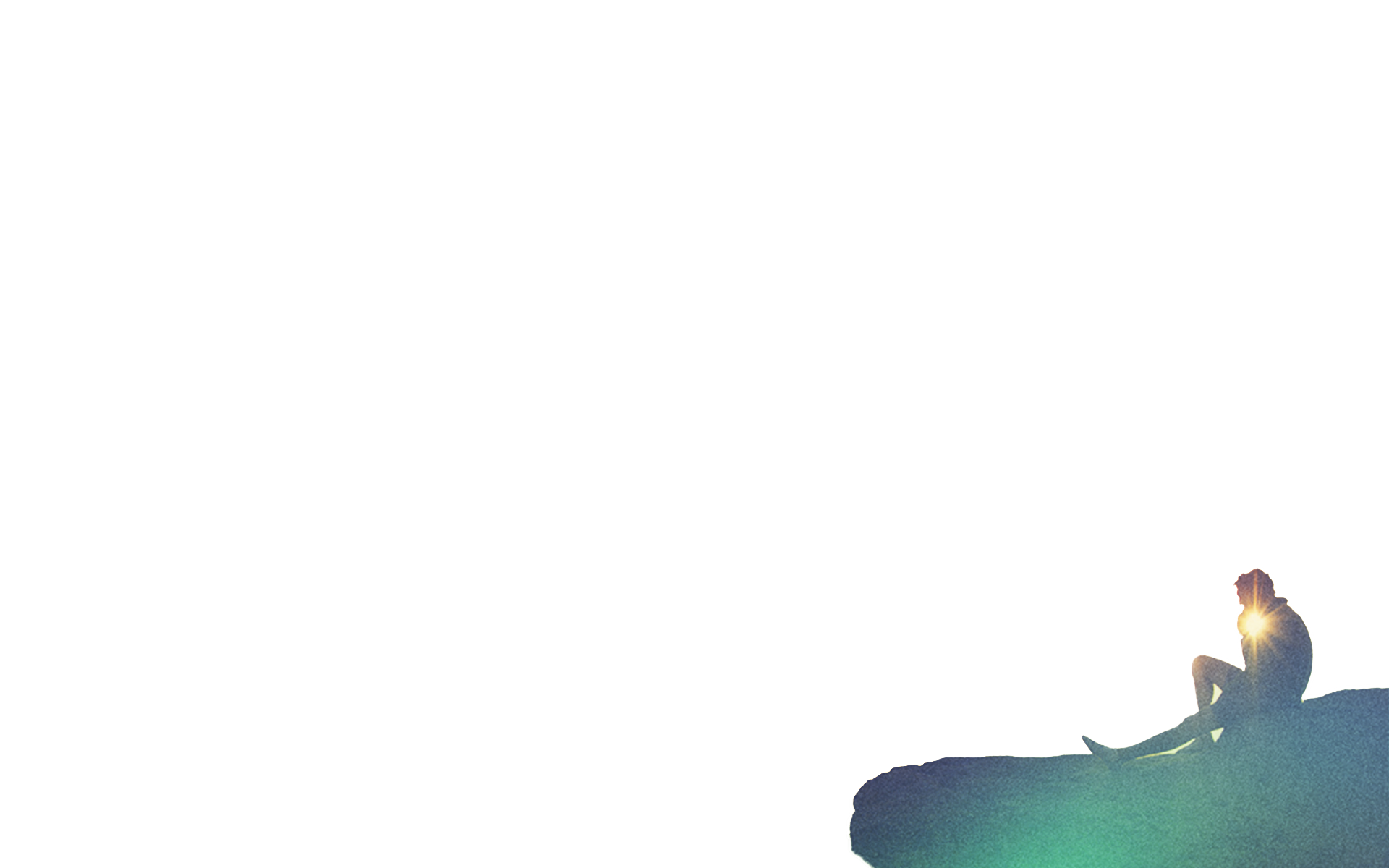 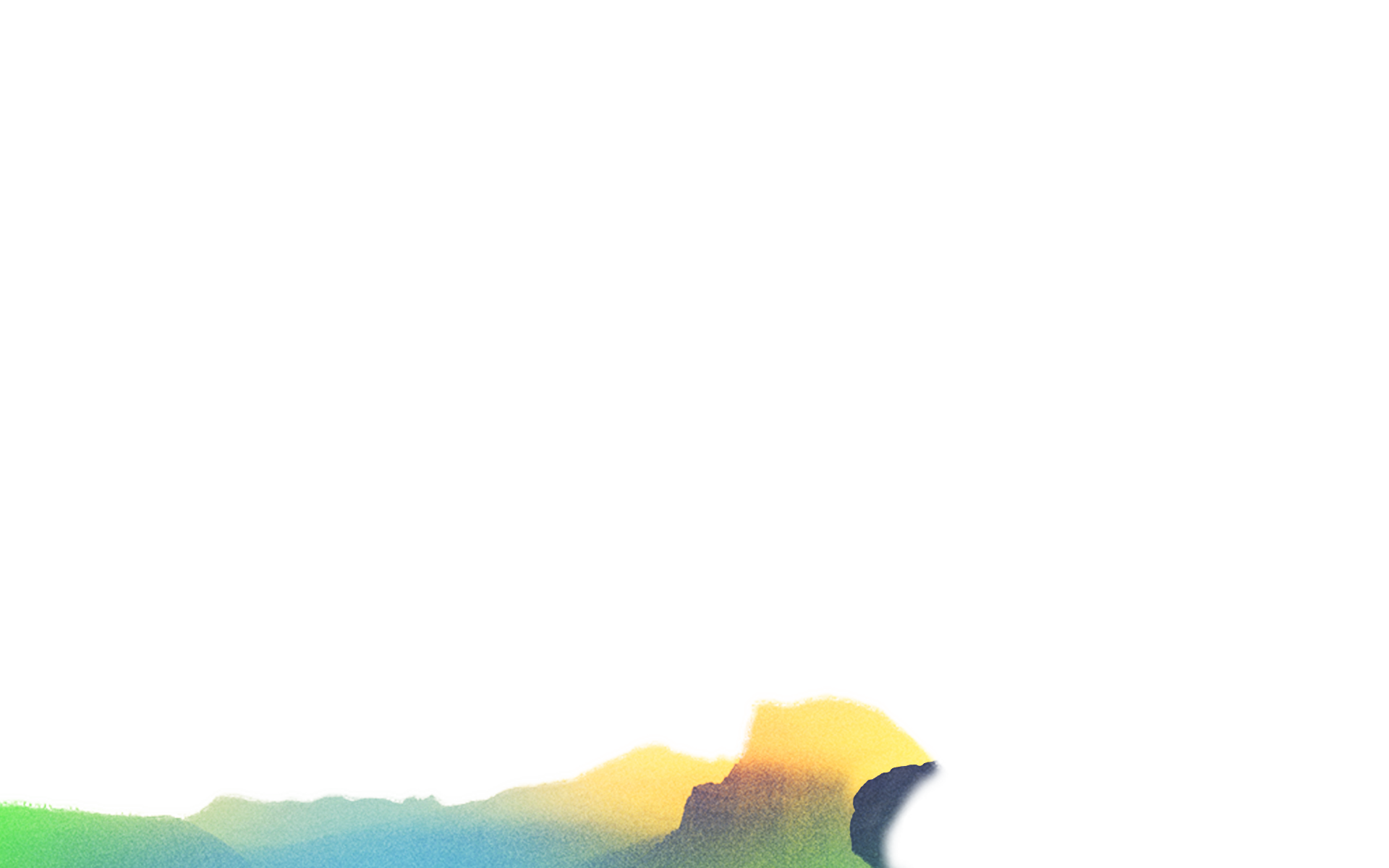 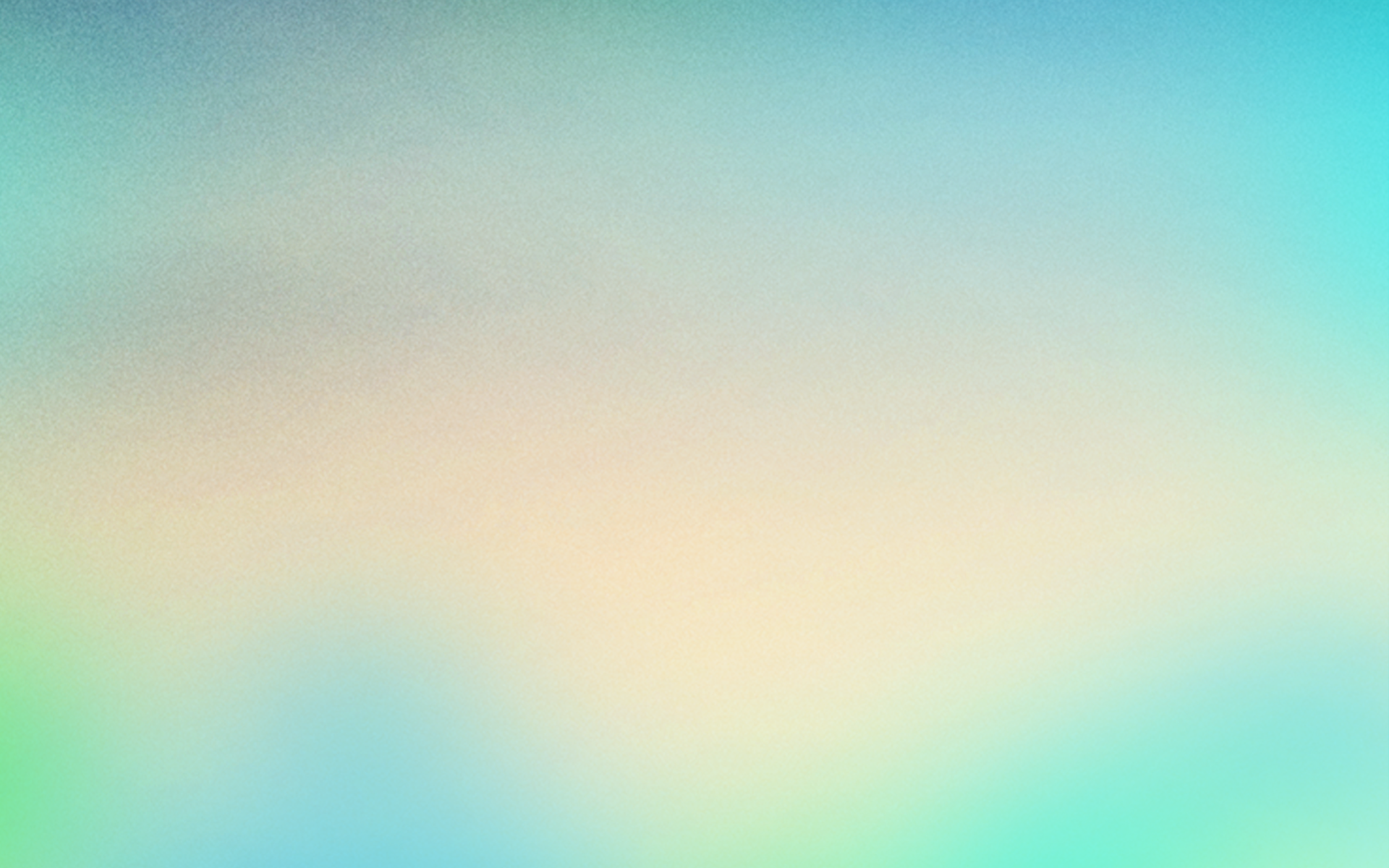 ORGULLO ESPIRITUAL
A veces olvidamos…
Muchas veces queremossentirmejor, Dios quiere quesermejor.
A menudo queremos que Diosbendecira nosotros,Dios quierecambioa nosotros.
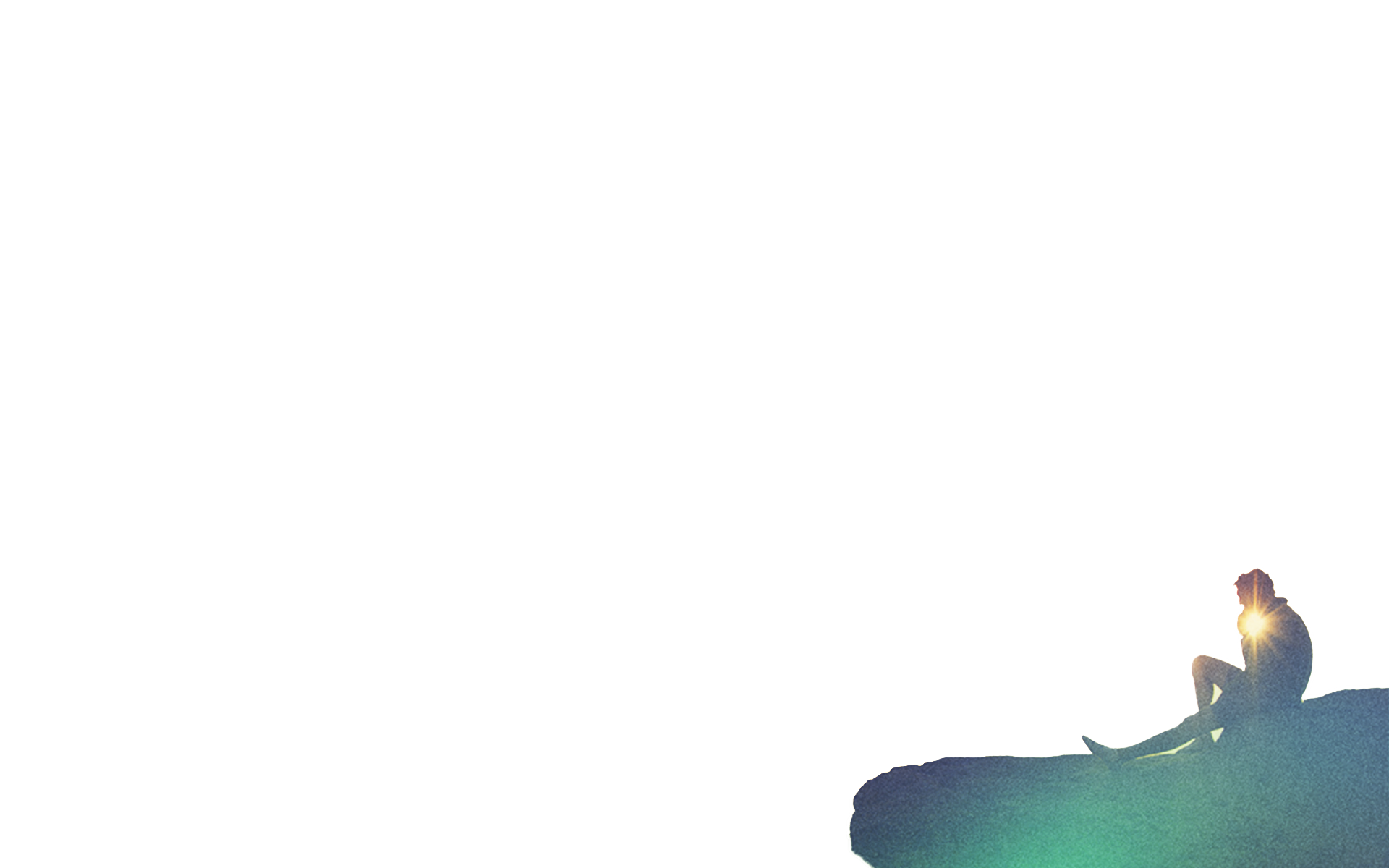 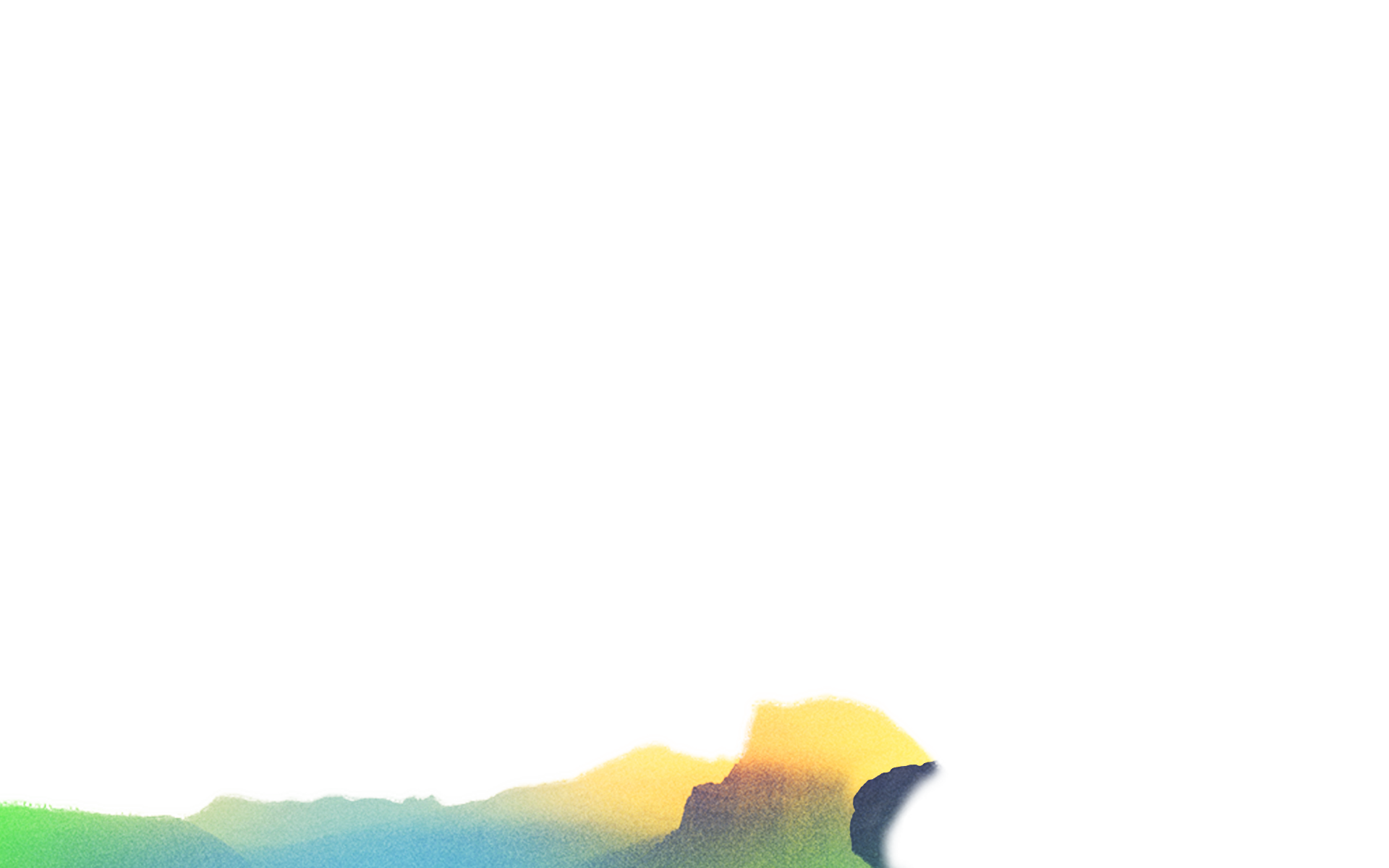 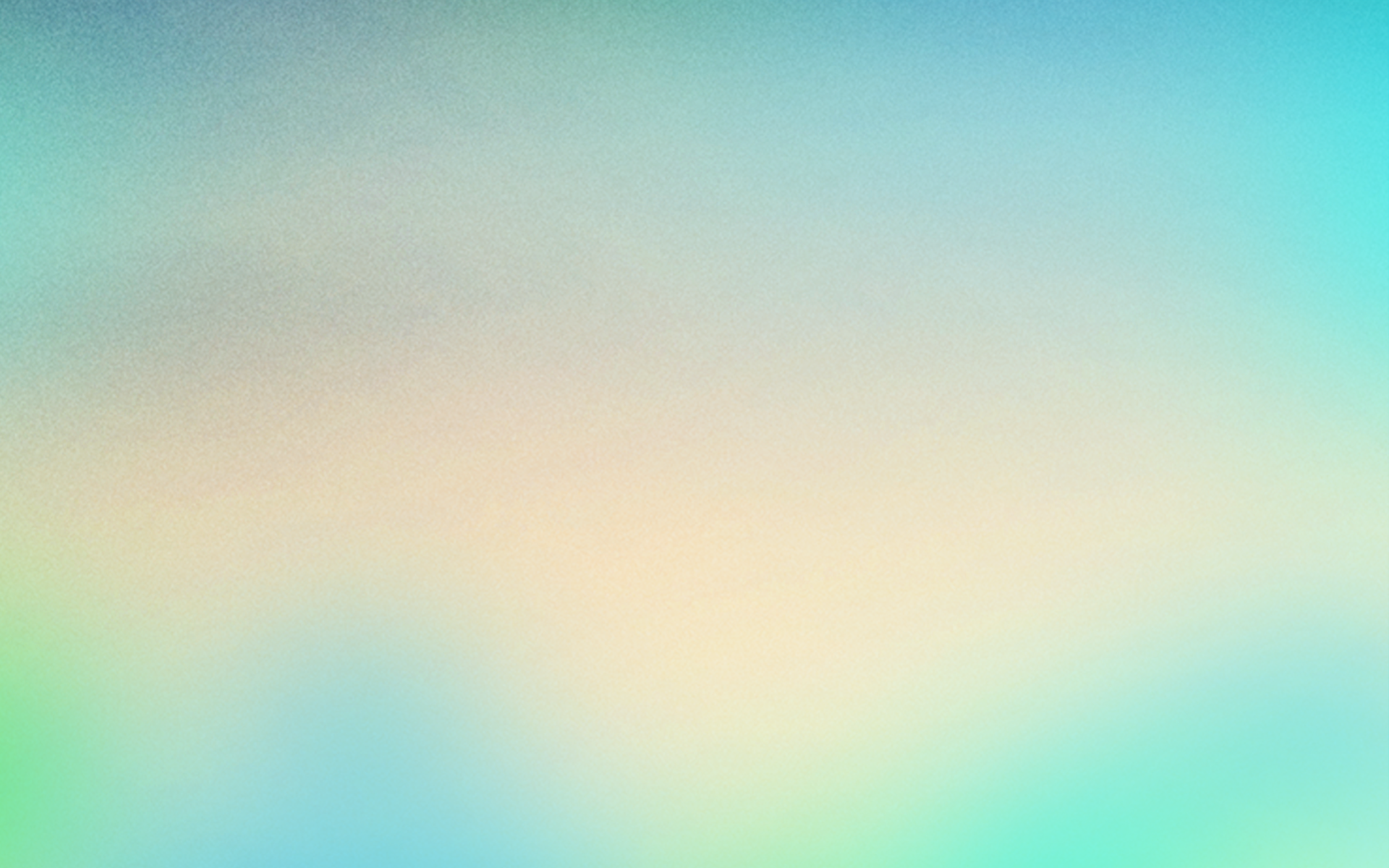 APATÍA ESPIRITUAL
Un tema constante
“Y deseamos que cada uno de vosotrosmostrar la misma diligencia para realizarla plena seguridad de la esperanza hasta el final,para que no seáis perezosos, sino imitadoresde los que por la fe y la pacienciaheredar las promesas.” Hebreos 6:11, 12
“Mirad, hermanos, que no haya en ningunode vosotros un corazón malo e incrédulo que se aparta del Dios vivo. Pero anímense unos a otros día tras día, mientras todavía se llame 'Hoy',
para que ninguno de vosotros se endurezca por el engaño del pecado.” Hebreos 3:12, 13
“Hagamos, pues, todos los esfuerzos posibles para entrarese descanso, para que nadie perezca siguiendo su ejemplo de desobediencia.” Hebreos 4:11
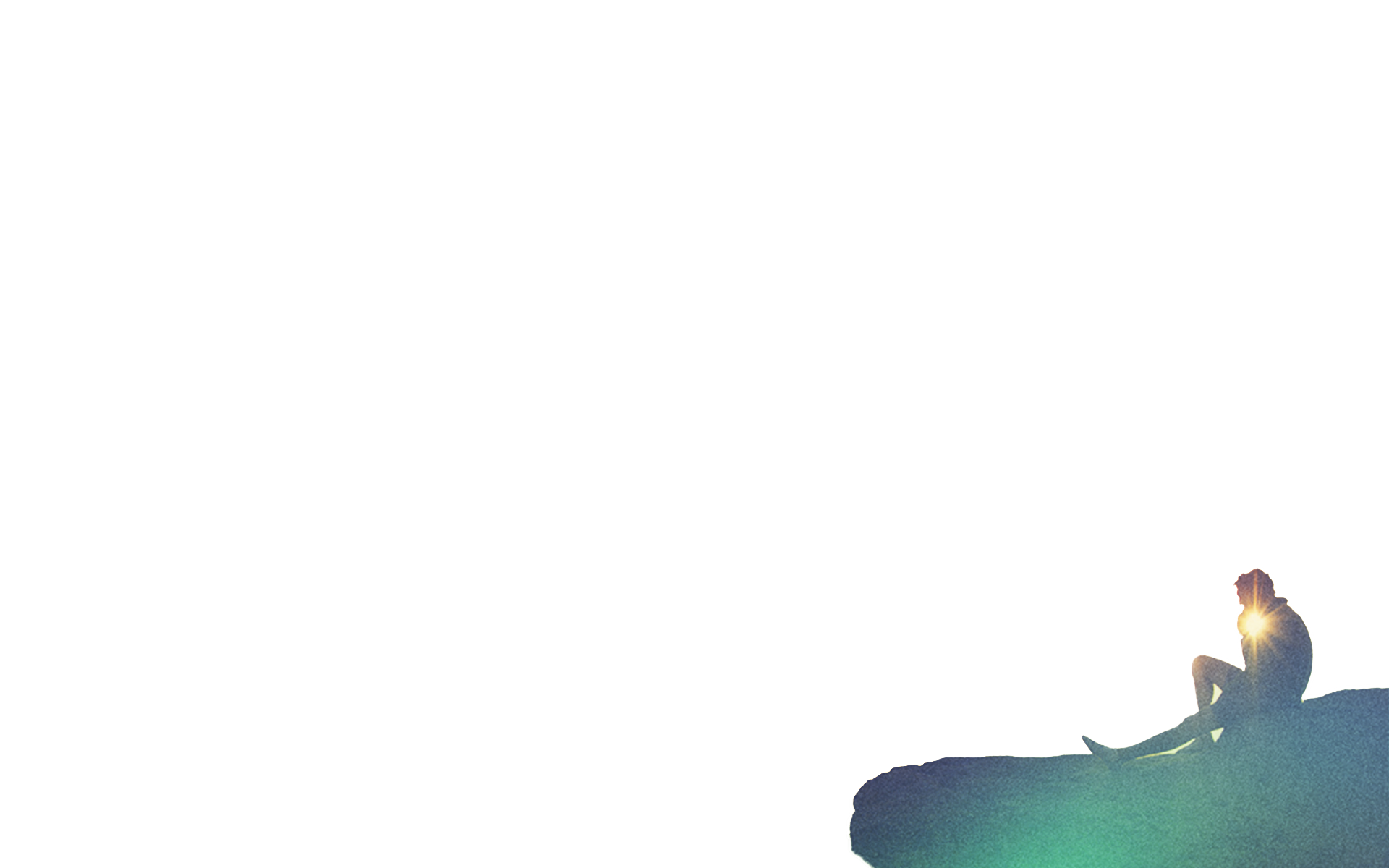 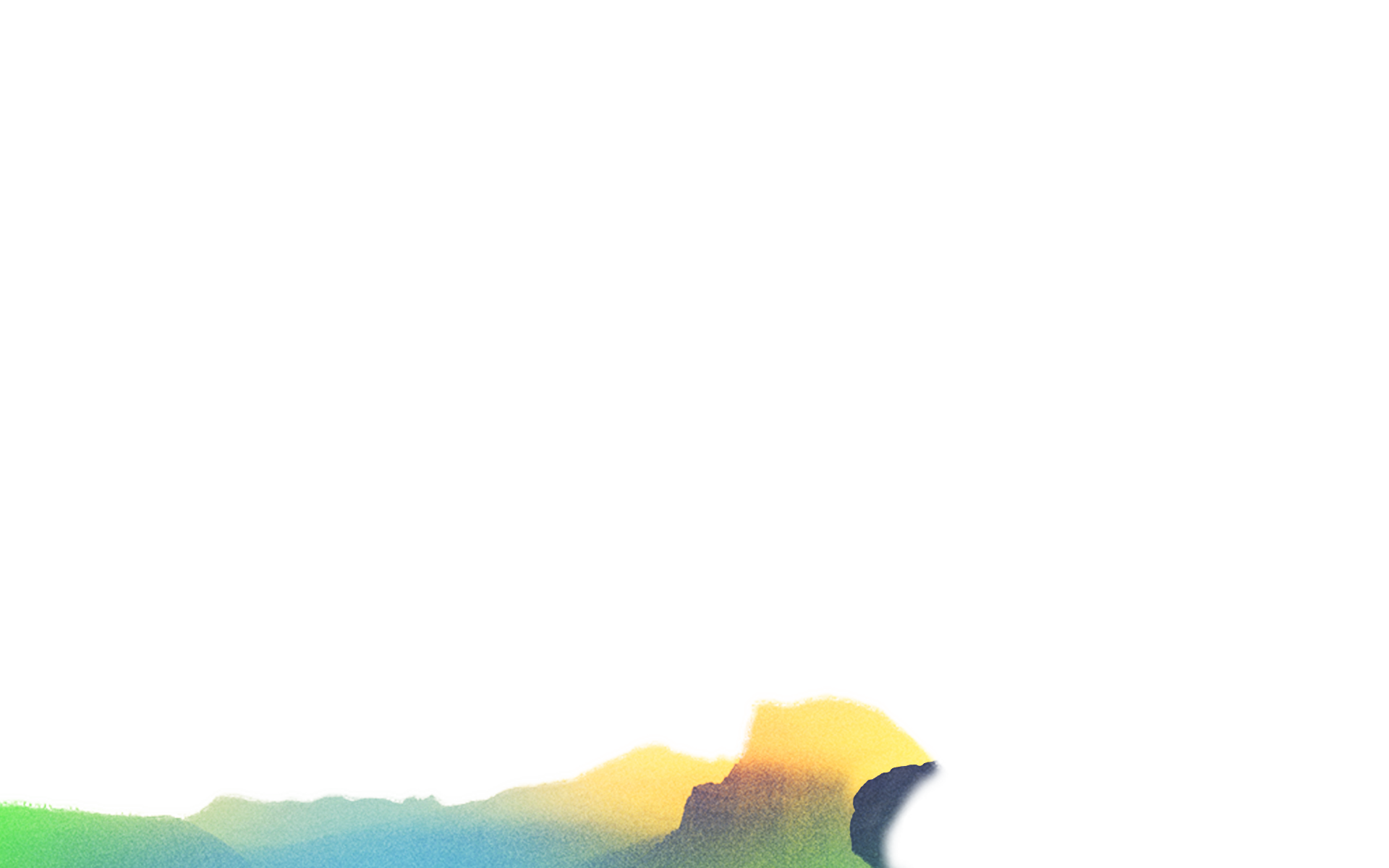 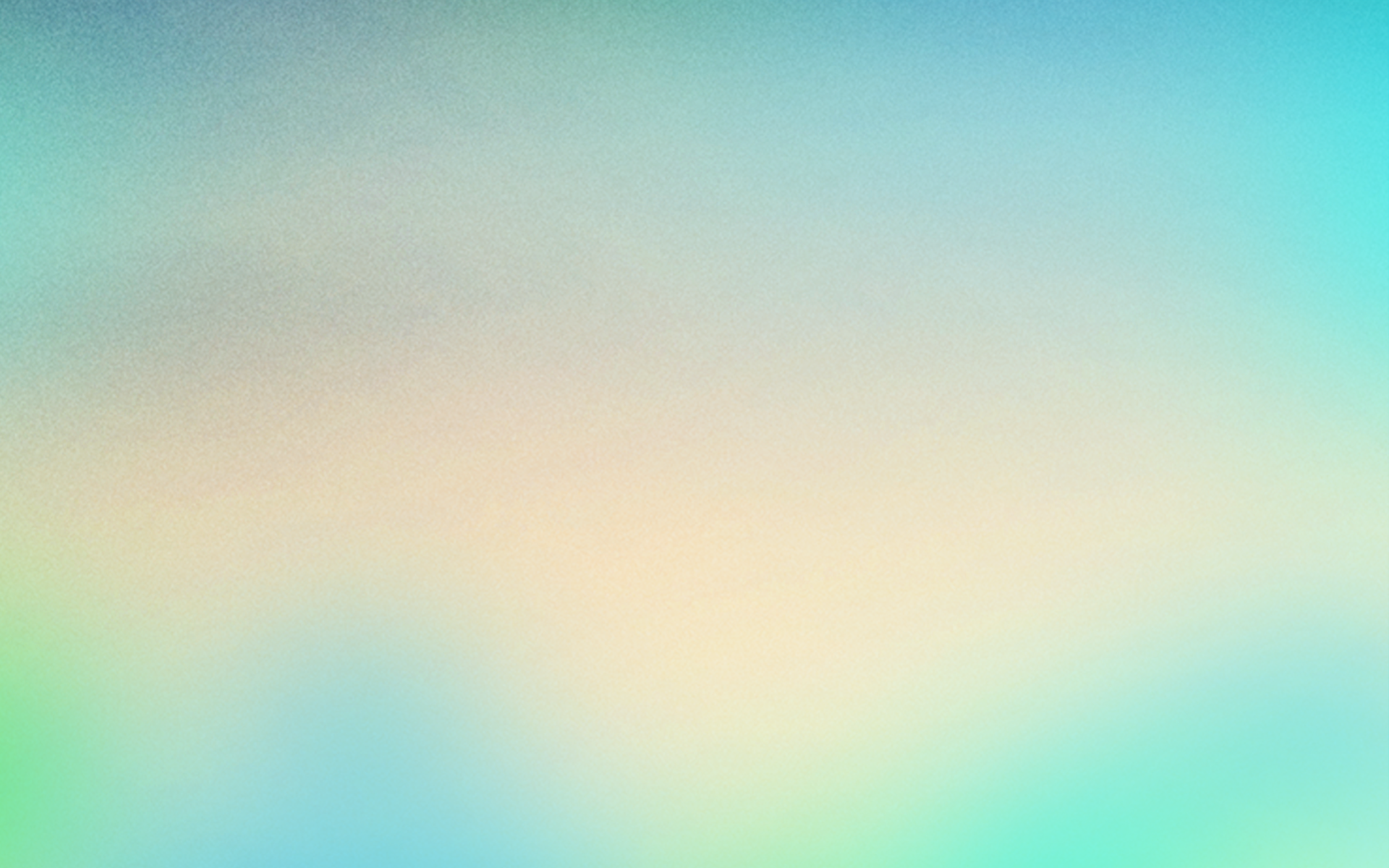 APATÍA ESPIRITUAL
Un remedio claro
“Sin embargo, tengo esto contra ti,que has dejado tu primer amor. Recuerda…"
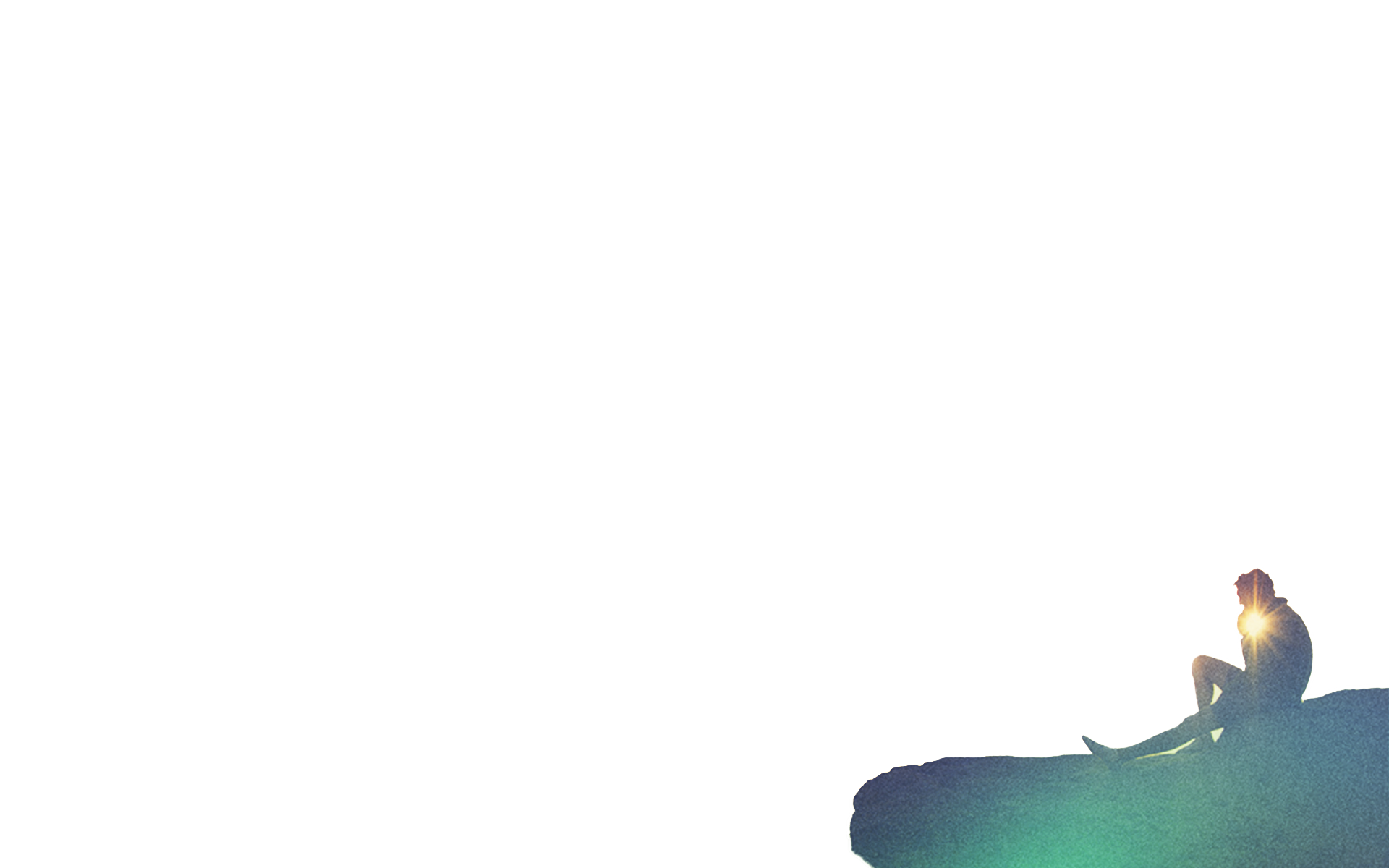 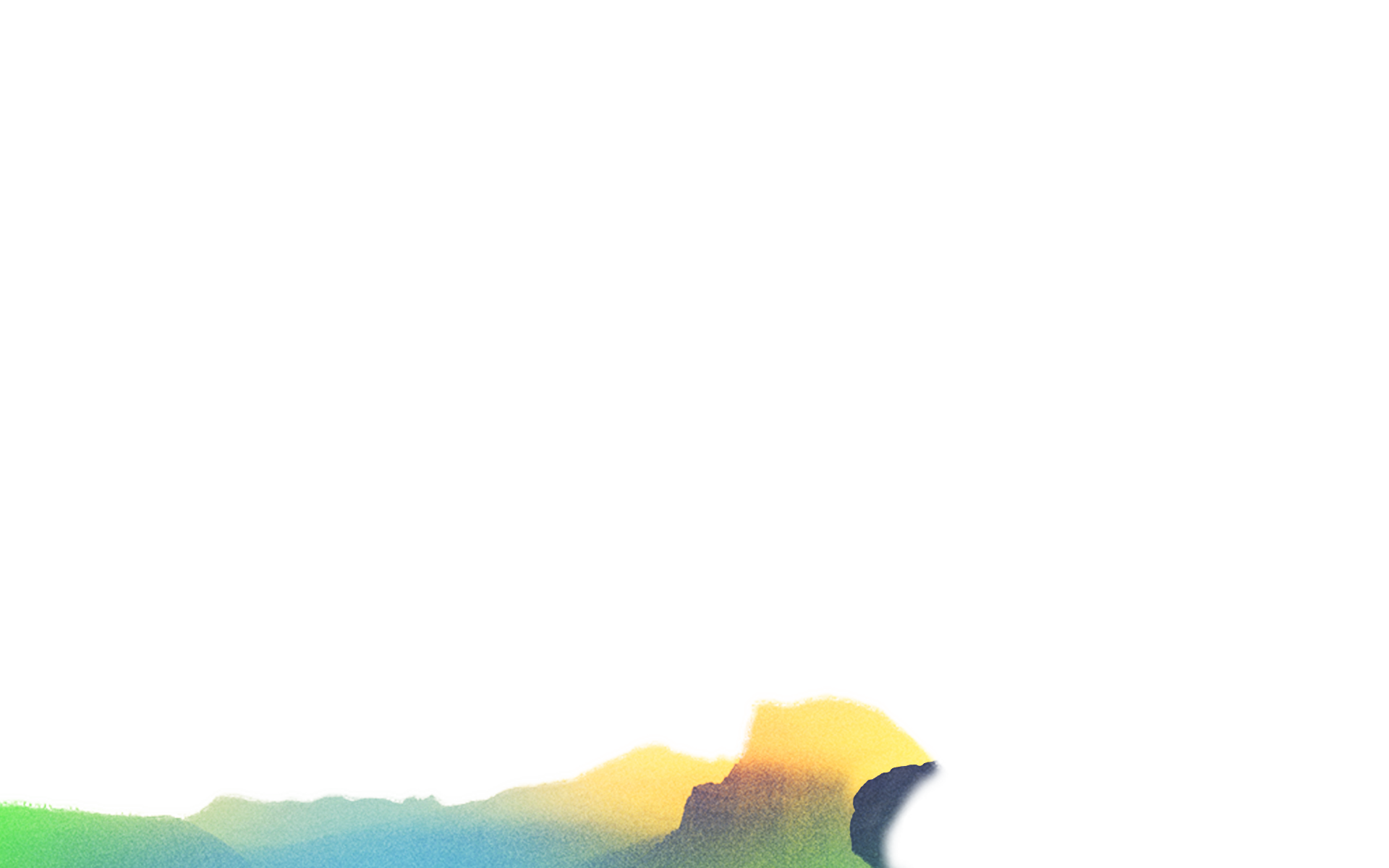 “Dios no tiene nietos”.
EL RETO DE2DAKOTA DEL NORTEGENERACIÓN FE